Financieel-economische vorming: Aan de slag met de app ‘Wakosta?!’
AV – in de A-finaliteit – PAV - MAVO
november 2021
Financieel Economische Vorming
App ‘Wakosta?’ 
Ontwikkeld door BudgetInZicht (BIZ)
Gratis – Google Play & IOS
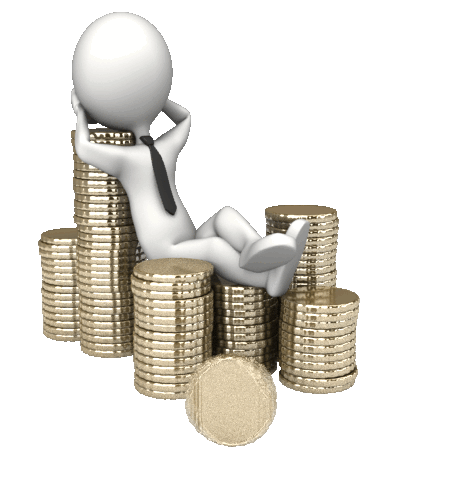 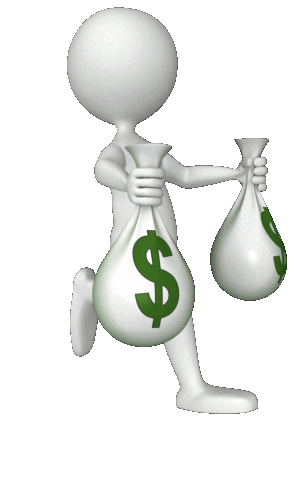 2
Wakosta?!
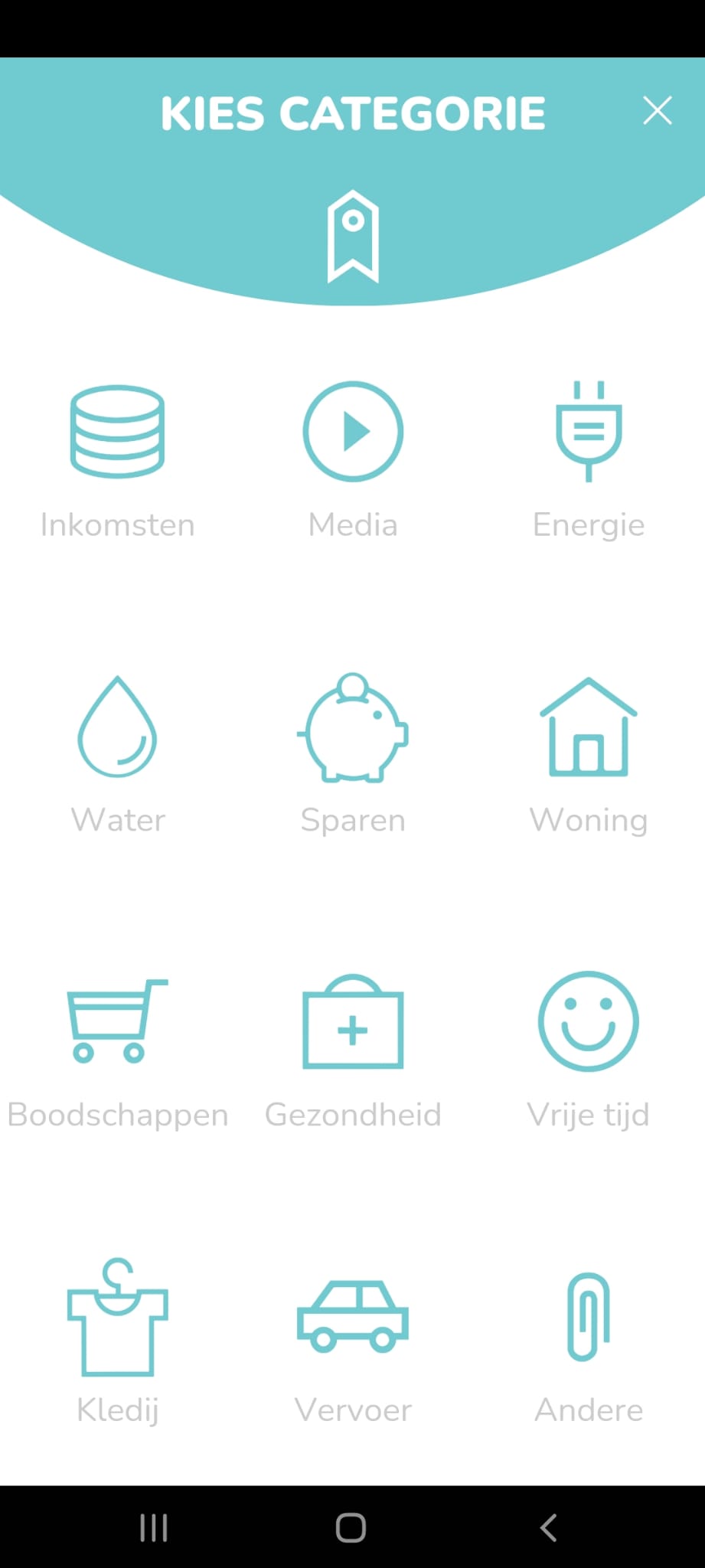 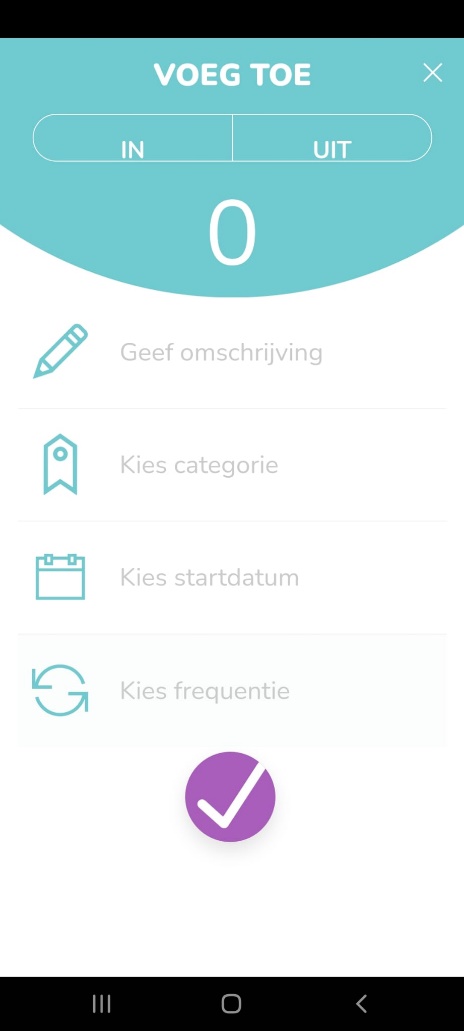 IN = Inkomst
UIT = Uitgave
Geef de inkomst of uitgave een naam
Wekelijks, maandelijks, jaarlijks,
…
3
Financieel Economische Vorming
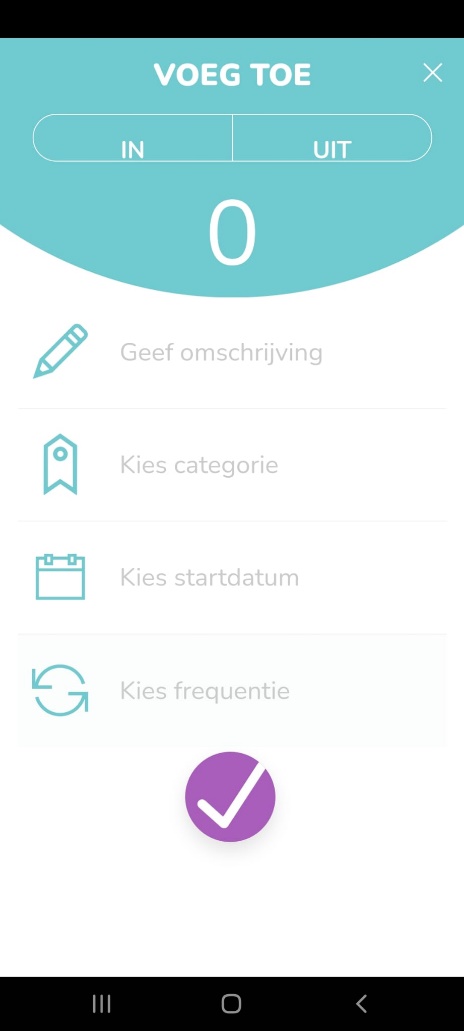 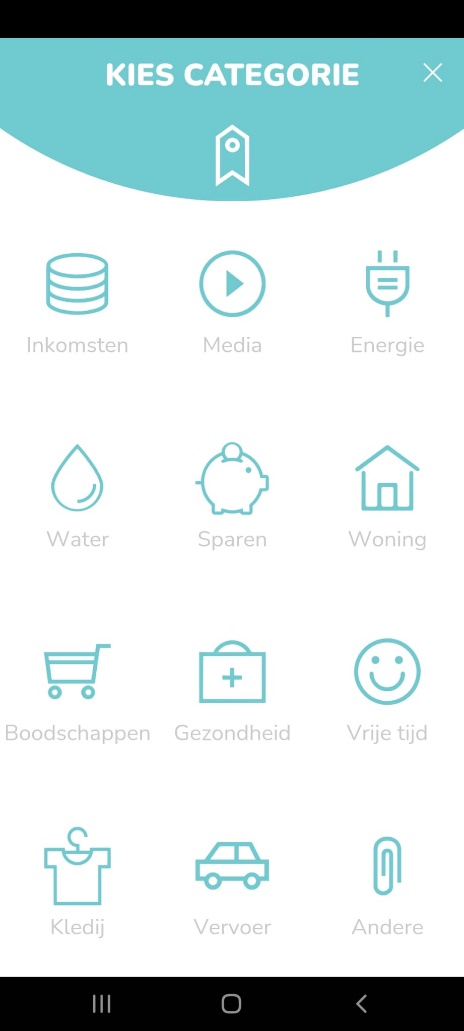 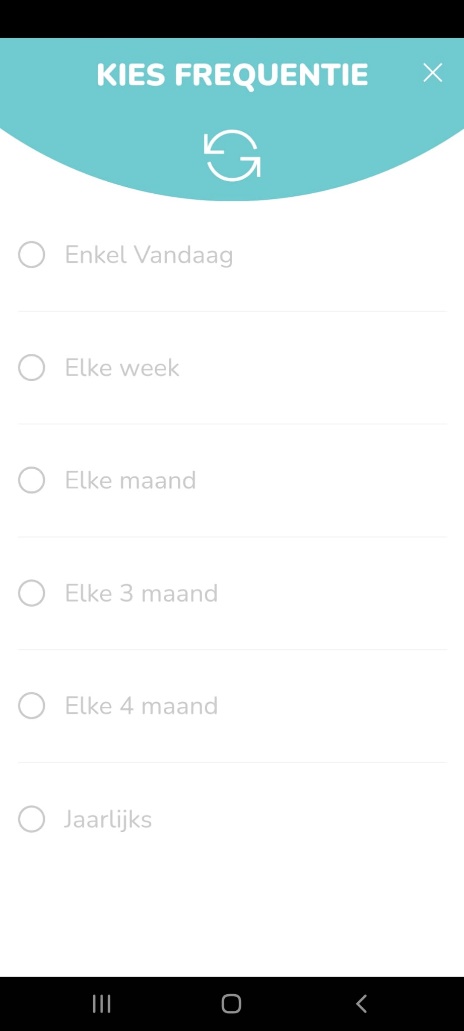 Uitgave of inkomst  toe-voegen
4
Financieel Economische Vorming
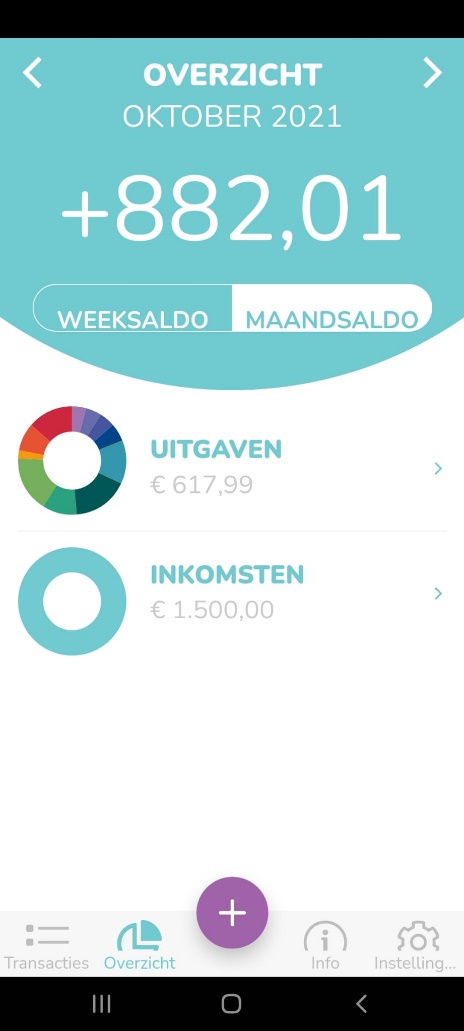 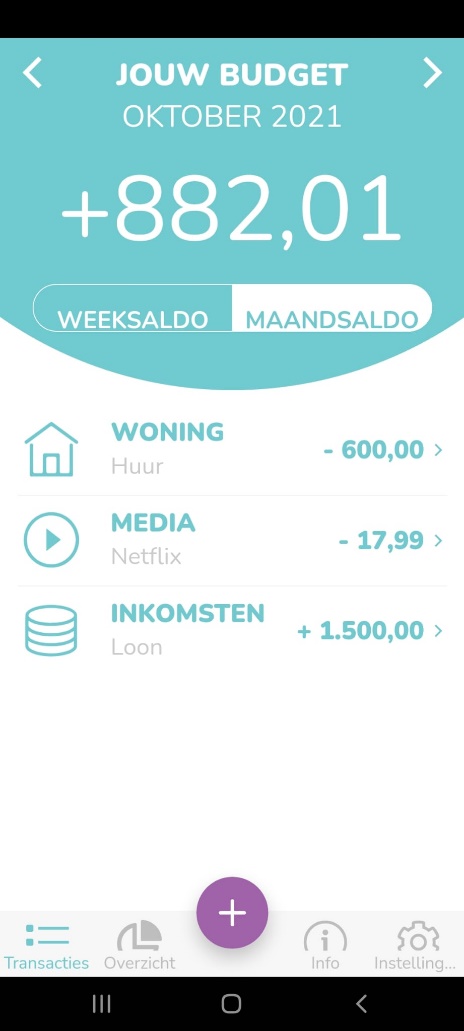 Tik op ‘overzicht’  om een overzicht van je uitgaven en inkomsten te krijgen
Tik op het + teken om uitgaven of inkomsten toe te voegen
5